PHÒNG GIÁO DỤC VÀ ĐÀO TẠO QUẬN LONG BIÊN
TOÁN
BÀI 6: LUYỆN TẬP CHUNG
(tiết 4)
ÔN BÀI CŨ
>, <, = ?
1        3
5       7
6       6
<
<
=
?
?
?
8       1
9       5
10      6
>
>
>
?
?
?
Bài 1: Hàng nào có nhiều đồ chơi hơn?
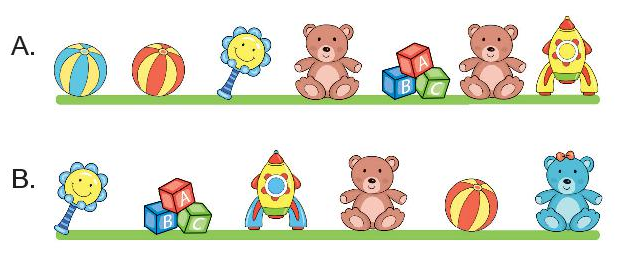 A
Bài 2: Chọn câu trả lời đúng:
A. Số ô tô ít hơn số máy bay.
A. Số ô tô ít hơn số máy bay.
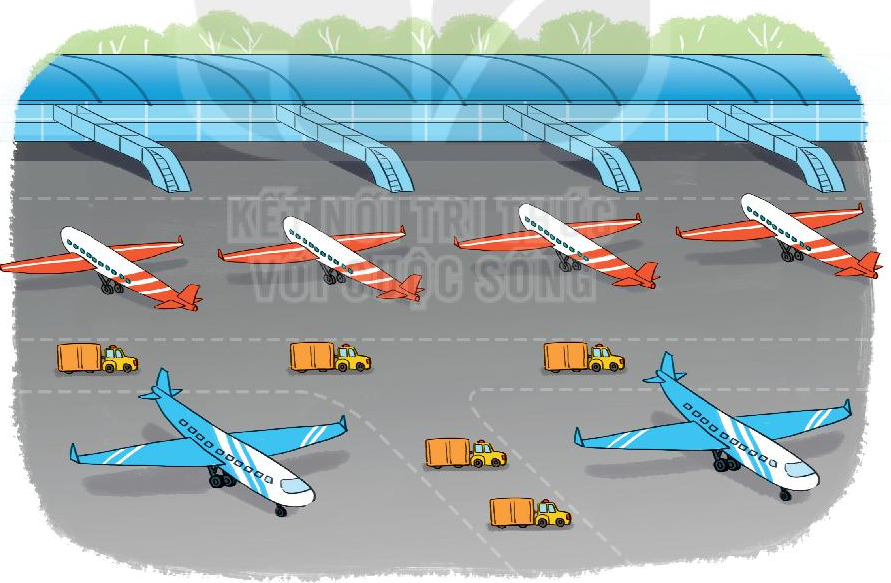 B. Số ô tô bằng số máy bay.
C. Số ô tô nhiều hơn số máy bay.
Thư giãn
Bài 3: Số?
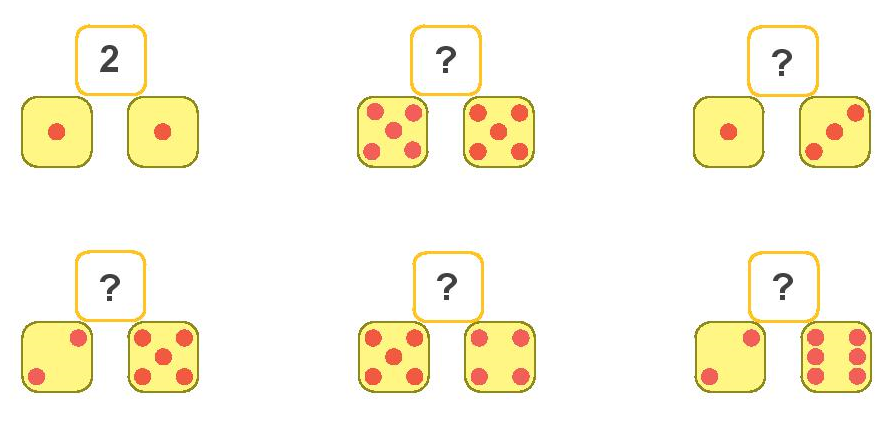 10
4
7
9
8
Bài 4: Số ?
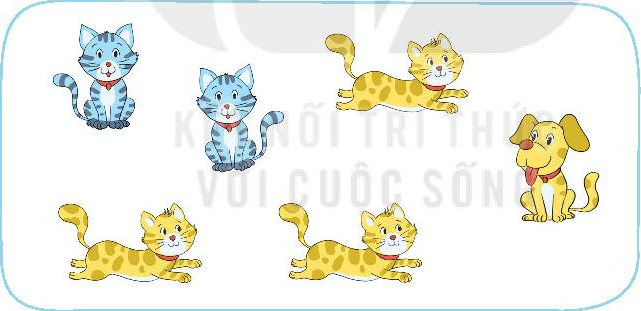 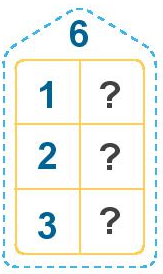 5
4
3
Bài 4: Số ?
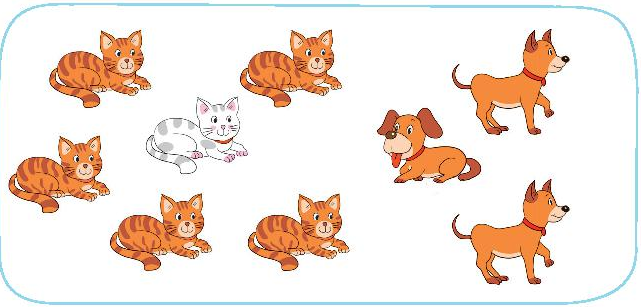 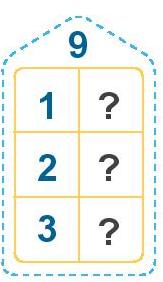 8
7
6
CỦNG CỐ
Chọn câu trả lời đúng:
Điền dấu: >, <, =?
3…..7
a. >
b. <
c.  =
CỦNG CỐ
Chọn câu trả lời đúng:
Điền số?
7,….,9
a. 8
b. 6
c. 1
CỦNG CỐ
Chọn câu trả lời đúng:
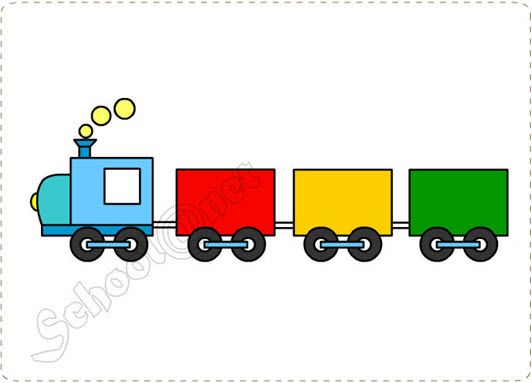 a. Có 4 toa tàu.
b. Có 3 toa tàu.
c. Có 2 toa tàu.
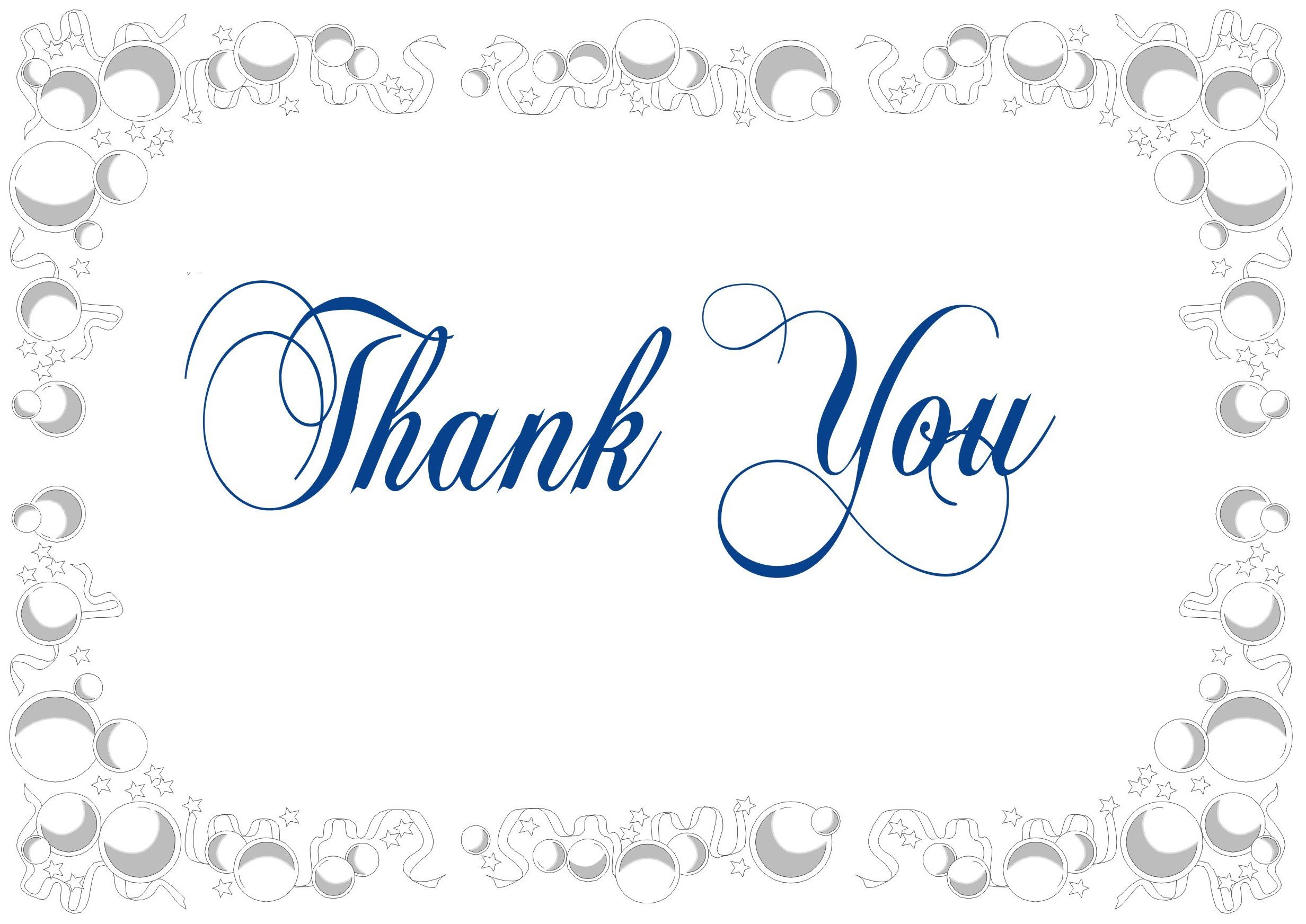